КЗОЗ “Богодухівський медичний коледж”
Гельмінтози, як причина патології населення та профілактика їх поширення.
Підготував:
 студент групи Л-20 
Гордієнко Михайло
Гельмінтози - найпоширеніші паразитарні хвороби людини, за яких виникають складні взаємостосунки між двома живими організмами - паразитом і хазяїном.
   Захворювання в людини спричиняють більш як 250 видів гельмінтів, приблизно 30 із них зустрічаються в Україні.
Але останніми роками становище ускладнилося у зв'язку з частими поїздками наших громадян за кордон, зокрема, в Африку, Азію, на Схід.
З урахуванням біологічних особливостей гельмінтів усі вони поділяються на три класи:
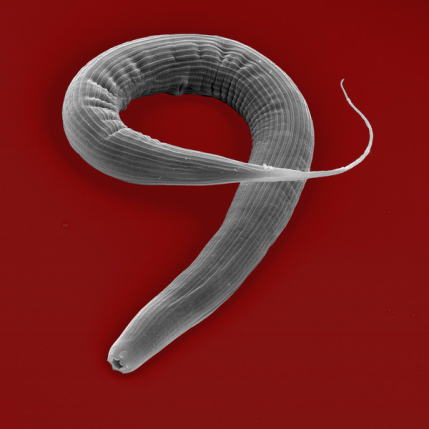 - круглі черви (нематоди), до них належать збудники аскаридозу, трихоцефальозу,     ентеробіозу,     анкілостомозів,     стронгілоїдозу, трихінельозу тощо;
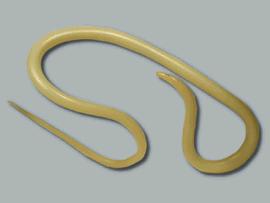 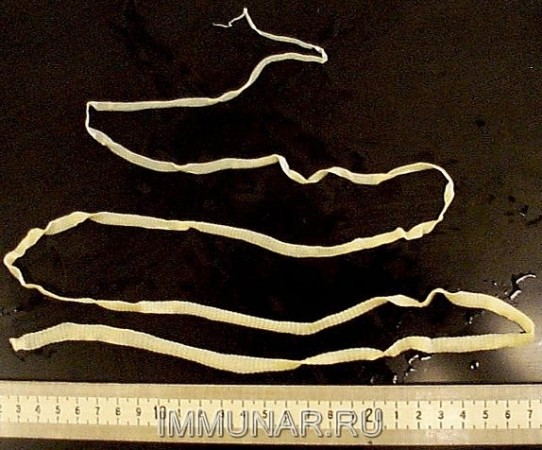 - стрічкові      (цестоди)     —     збудники      теніозу,      теніаринхозу, гіменолепідозу, дифілеботріозу, ехінококозу, альвеококозу тощо;
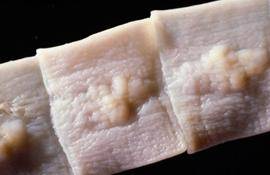 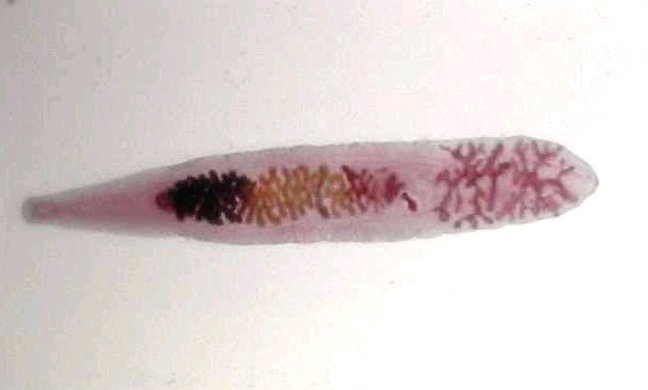 - сисуни    (трематоди)    -    збудники    опісторхозу,    фасціольозу, парагомінозу, клонорхозу, метагонімозу тощо.
В організмі людини кожному виду гельмінтів властива своя специфічна локалізація, у зв'язку з чим їх поділяють на:
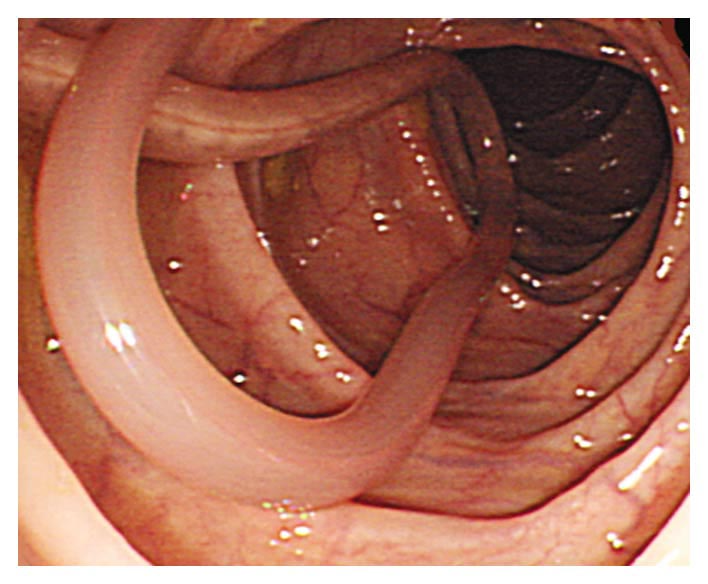 - кишкові (аскаридоз, анкілостомідози, стронгілоїдоз, трихінельоз,
теніїдози, гіменолепідоз та ін..);
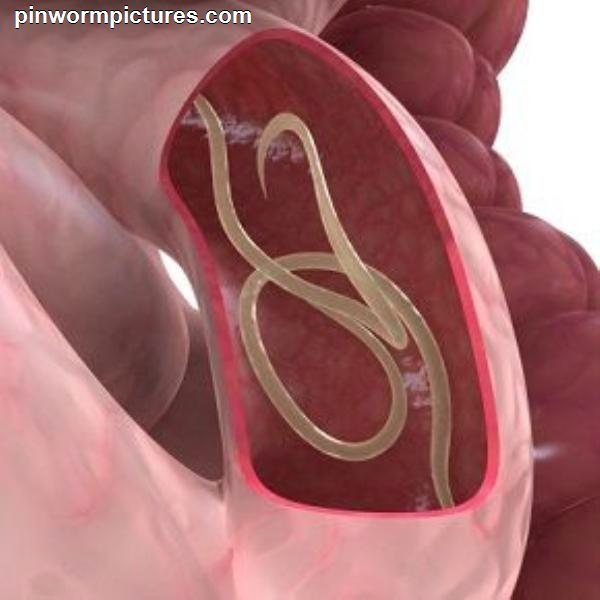 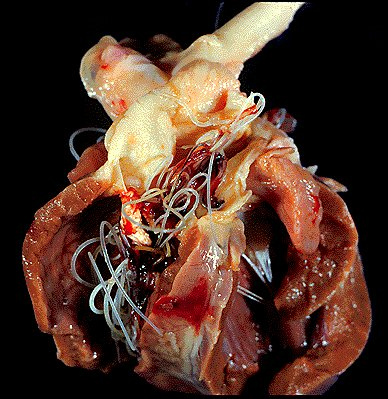 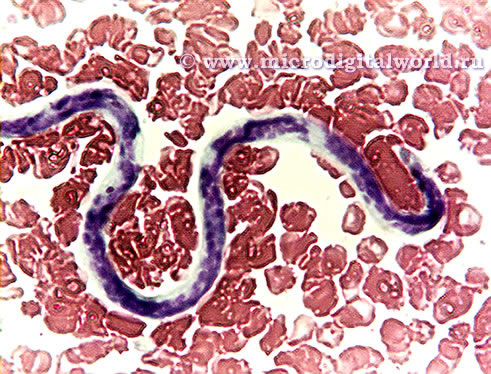 - позакишкові (опісторхоз, фасціольоз, парагонімоз, шиетосомози та
ін..).
Вплив на організм
- порушенням харчування людини
- алергічними і токсичними реакціями
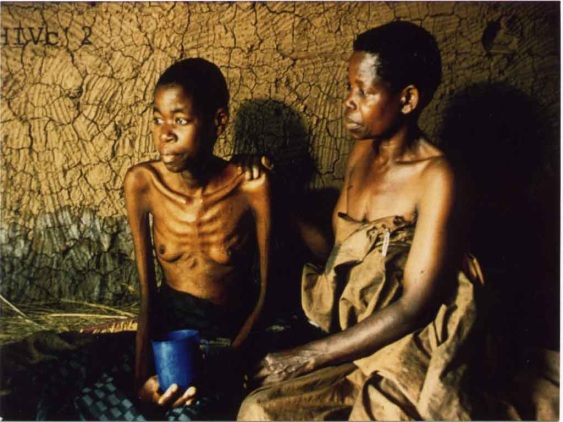 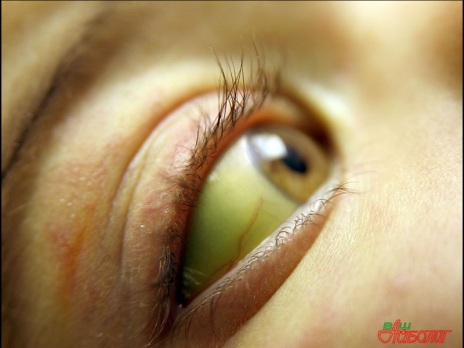 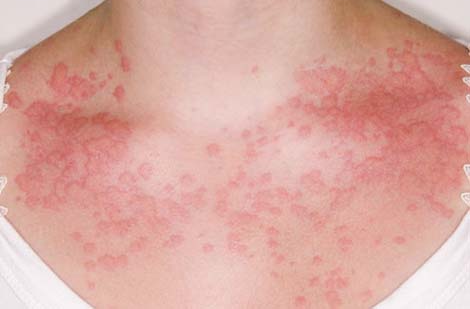 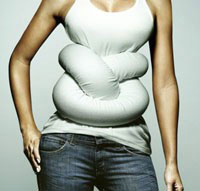 - зниження місцевої та загальної реактивності, що полегшує проникнення в організм вторинної інфекції
- механічним пошкодженням тканин у зоні паразитування гельмінтів
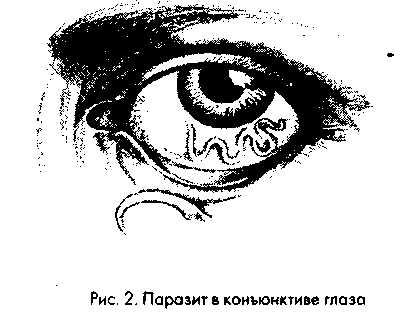 - є відомості про можливу канцерогенну дію гельмінтів.
Розповсюдження гельмінтозів на території України
За данними МОЗ України, кількість зареєстрованих гельмінтозів склала 320 814 випадків, зокрема ентеробіозу -240003 (74,8%), аскаридозу 67647 (21,08%), трихоцефазольозу -11207 (3,5%). Особливо турбує, що 256684 випадки (більше 80%) глистних інвазій зареєстровано у дітей.
Шляхи зараження та механізми передачі гельмінтів.
Яким чином вони потрапляють до людського організму?
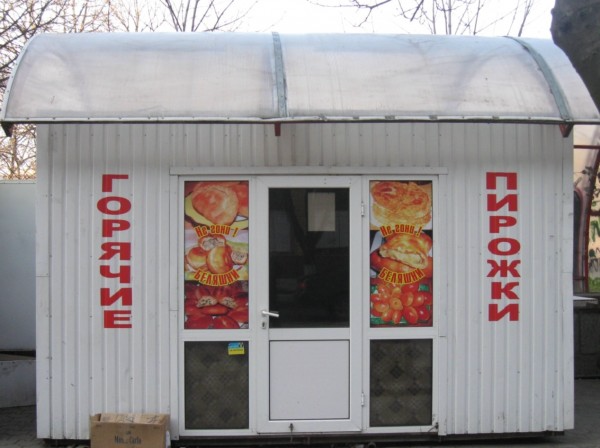 -  найпоширеніший шлях зараження глистами членів родини - це роздільний санвузол
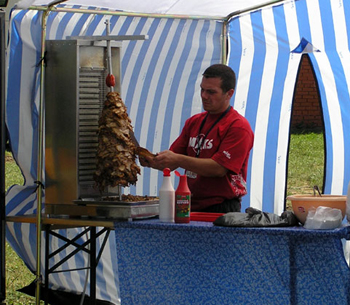 - придбання їжі поза мережею продовольчих магазинів чи закладів громадського харчування також небезпечне.
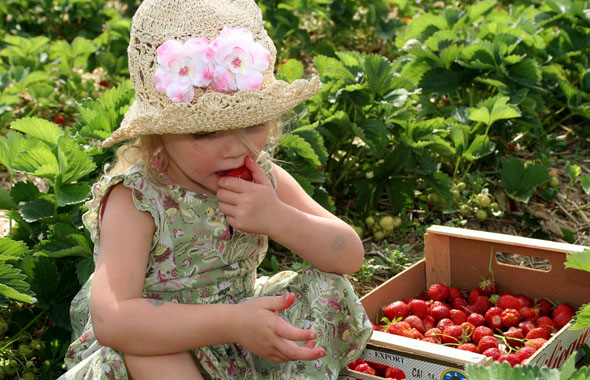 - немиті овочі і фрукти - також джерело гельмінтної та паразитарної інфекції.
- через продукти тваринного походження: м'ясо яке не пройшли достатньої термічної обробки. Що стосується риби, то тут є свої небезпеки. Приміром, річкова риба практично вся уражена опісторхозом
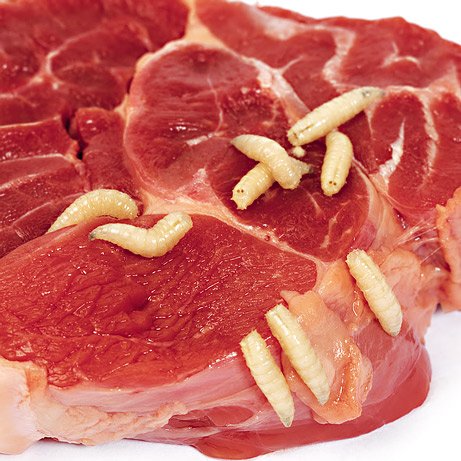 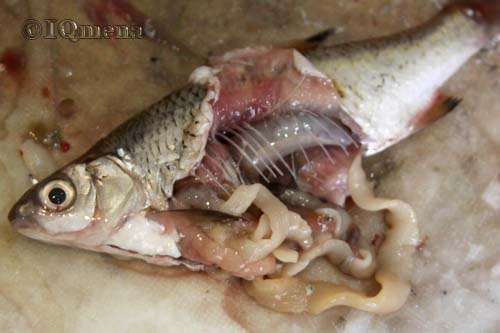 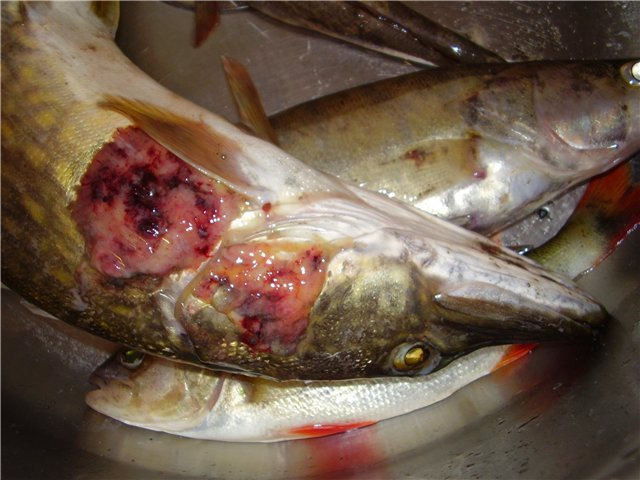 - ще одне джерело зараження гельмінтами - вуличний пил
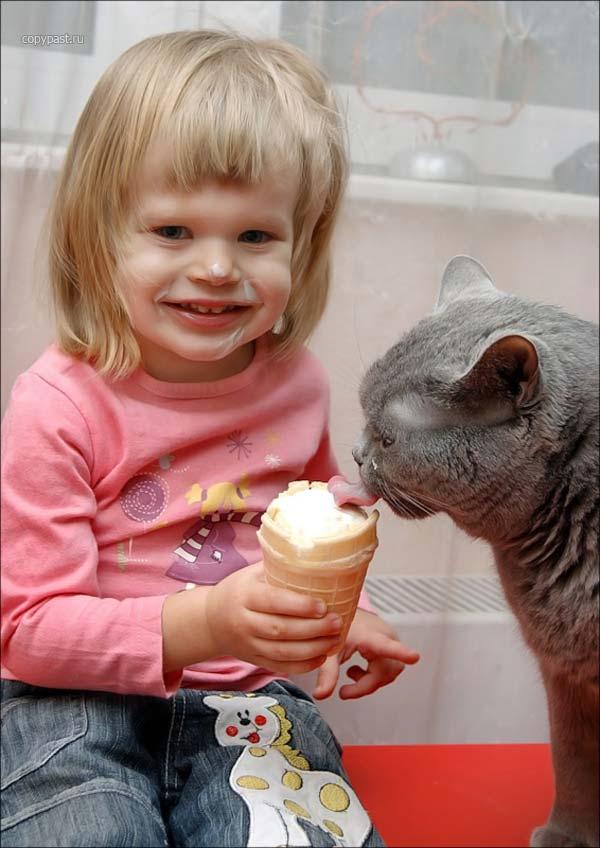 - підвищений ризик захворіти на паразитарні хвороби мають і власники домашніх тварин
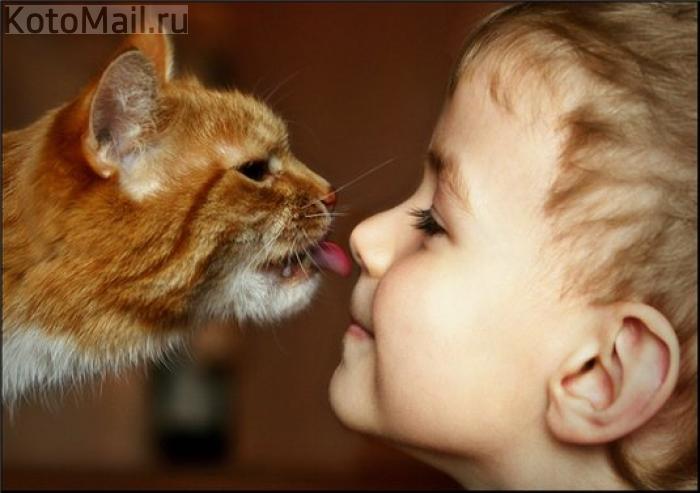 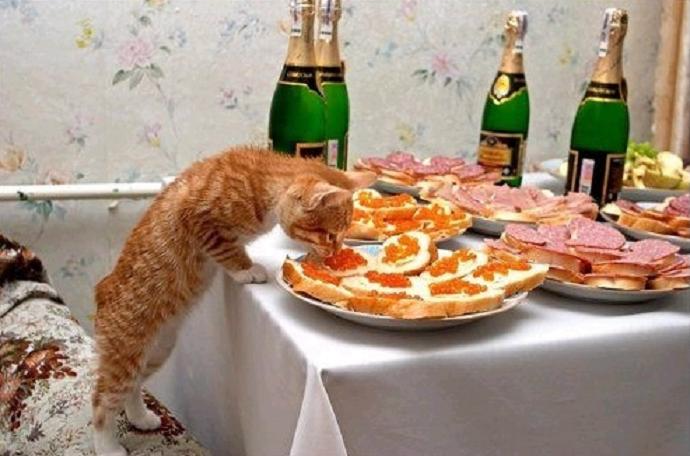 - не можна не згадати й про грошові купюри та монети
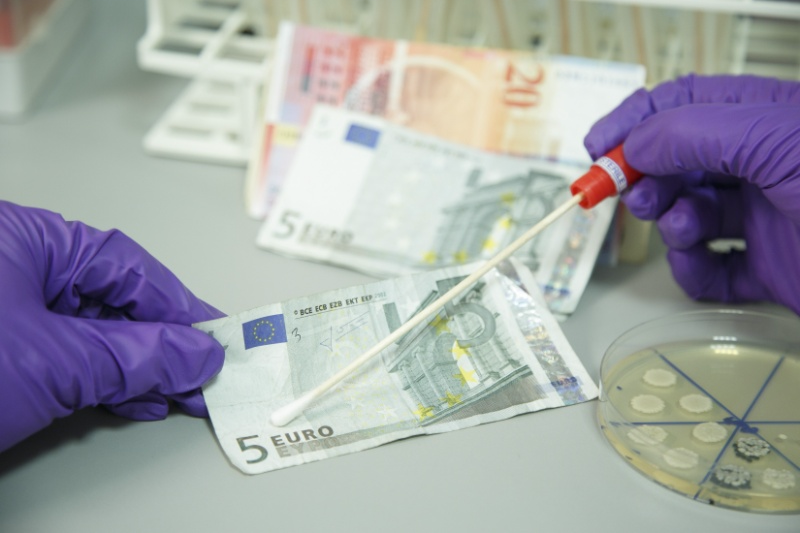 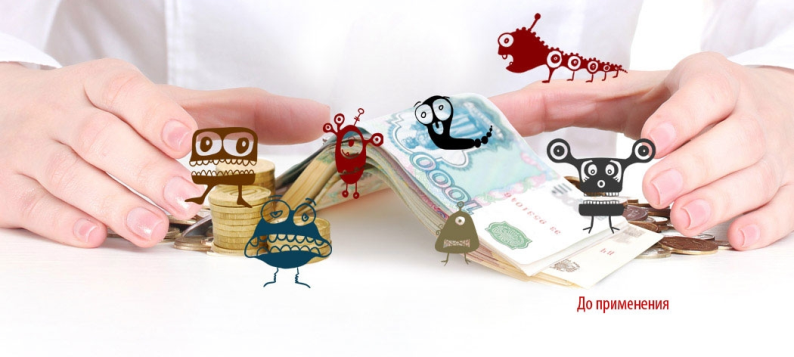 - на поручнях громадського танспорту
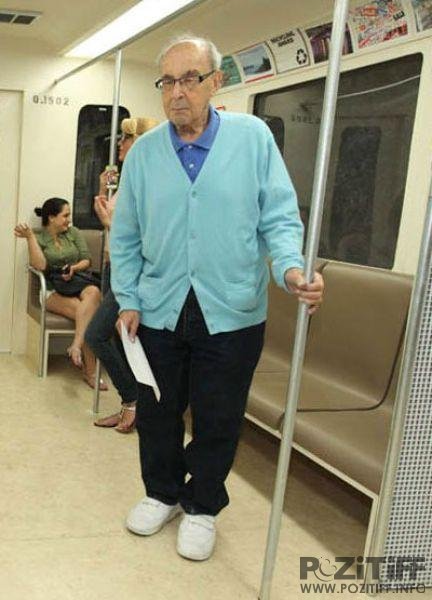 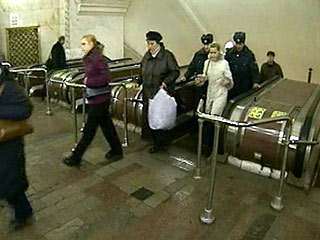 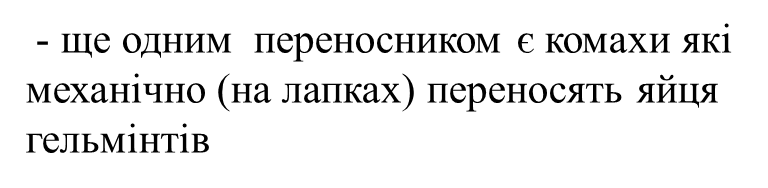 - гельмінти, які потрапляють у навколишнє середовище з випорожненнями великої рогатої худоби, можуть проникати через шкіру людини.
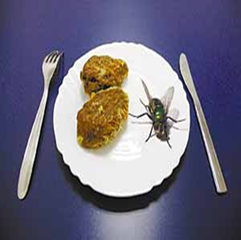 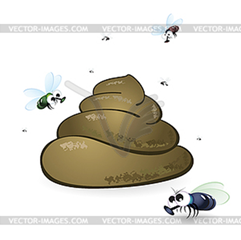 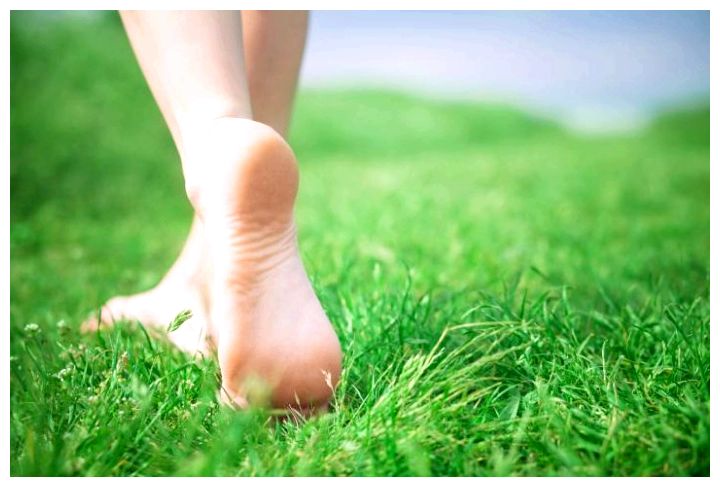 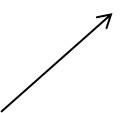 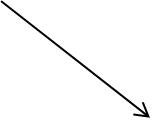 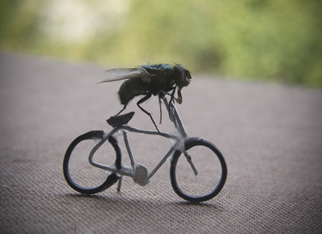 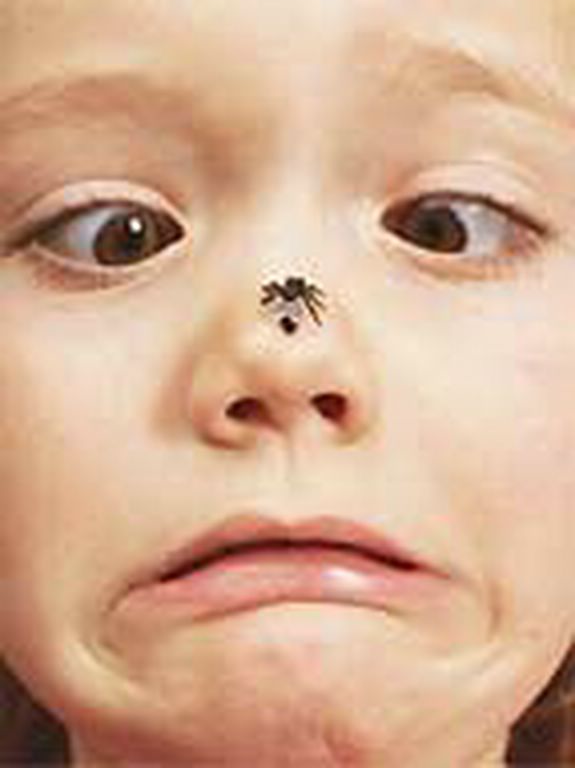 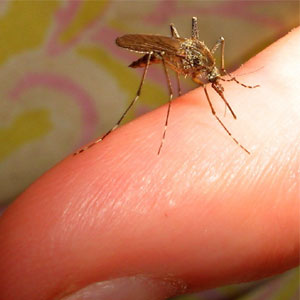 - собачі аскариди можуть потрапити до людини через комах, зокрема, через укуси комарів.
Гельмінтоз, як причина патології вагітності і шляхи її вирішення.
У 30 % вагітних з гельмінтозом спостерігається виражений ранній токсикоз, що супроводжується нудотою, у 25 % - блювота і біль в епігастральній ділянці, що не залежать від прийому їжі, у 18 % - слинотеча, непритомність, болі в області серця, артеріальна гіпотензія, обумовлена впливом продуктів життєдіяльності гельмінтів на центральну і вегетативну нервові системи. Невиношування вагітності без акушерських причин розвивається при трихоцефальозі (14,8 %) і аскаридозі (10 %).
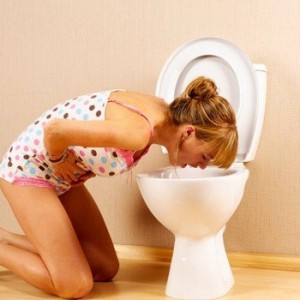 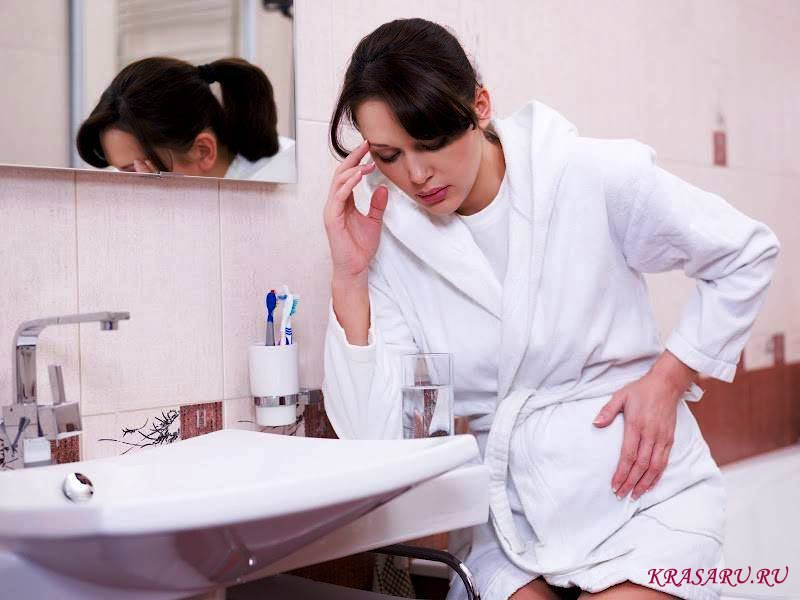 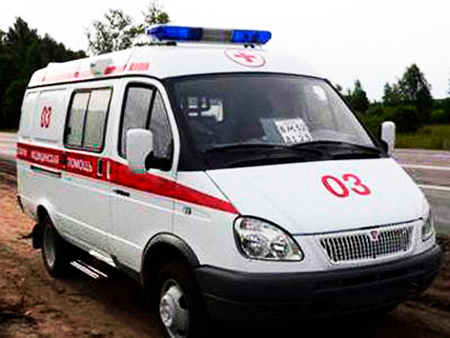 Профілактика гельмінтозів у дітей.
Від деяких видів гельмінтів не так-то просто позбавитися. Але біда ще і в тому, що дитина, вилікувавшись, заражається знов і знов.Тому перш за все необхідно звернути увагу на профілактику гельмінтозів.
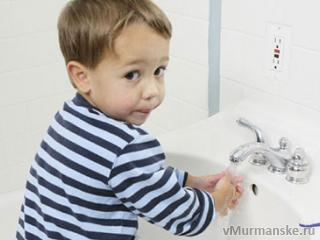 - всім, хто гуляє з дітьми необхідно стежити, щоб діти не брали в рот пальці, іграшки, підняті із землі, а прийшовши додому з прогулянки, обов'язково відразу б мили руки. І не абияк, а ретельно, з милом. Необхідно боротися з мухами.  Не залишати відкритими продукти, відра для сміття, затягувати вікна сітками.
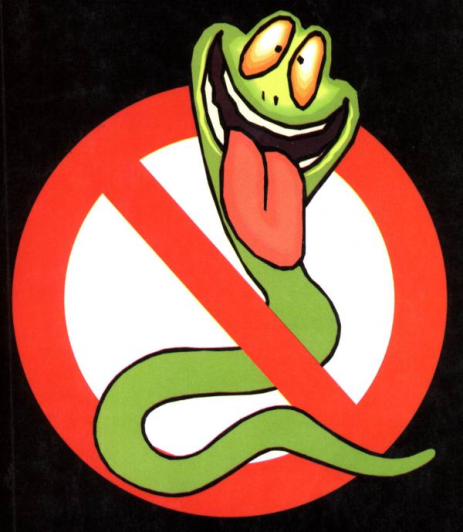 - необхідно стежити, щоб там, де грають діти, власники собак не вигулювали своїх вихованців і,  ні в якому разі,  не випускали їх в пісочниці. Бажано також не рідше за один раз в місяць міняти в пісочницях пісок.
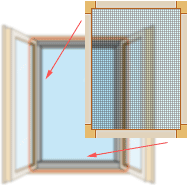 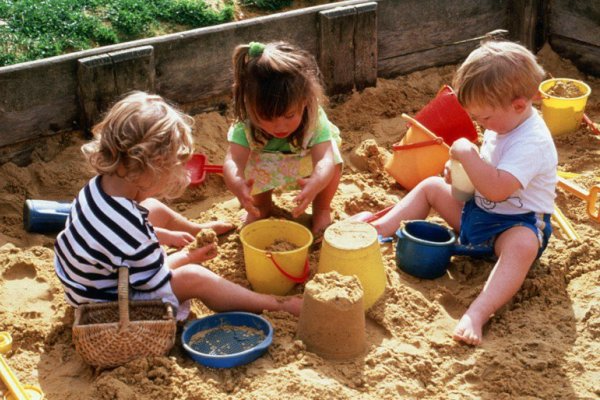 Народні засоби для лікування гельмінтозів.
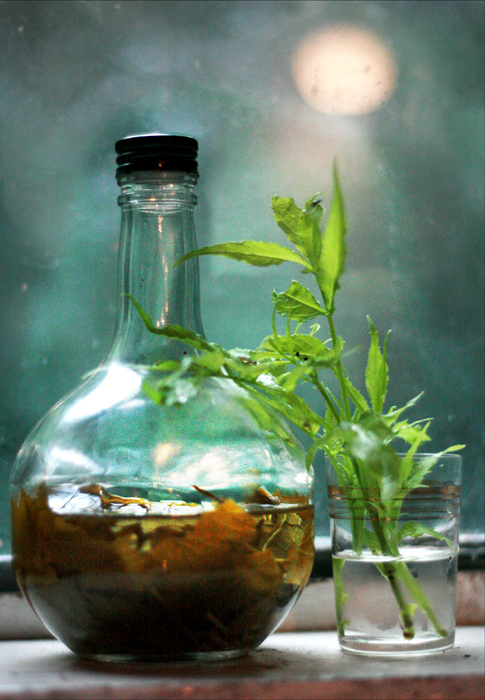 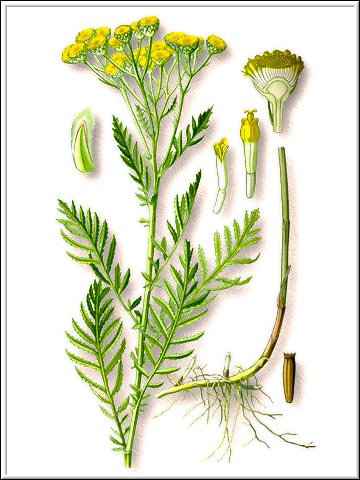 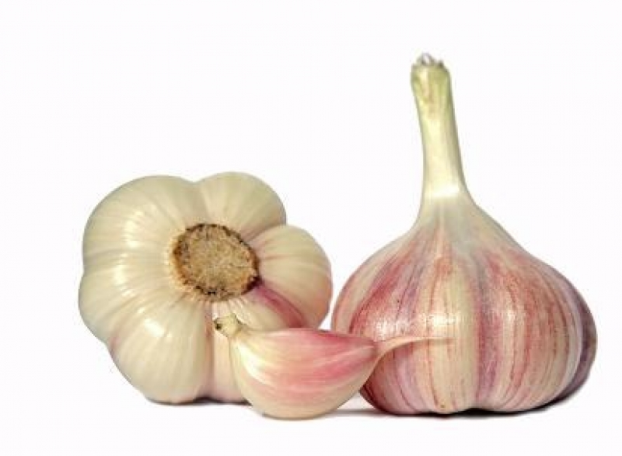 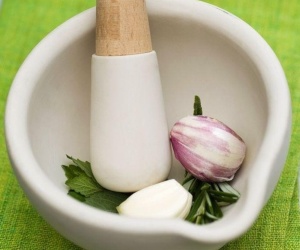 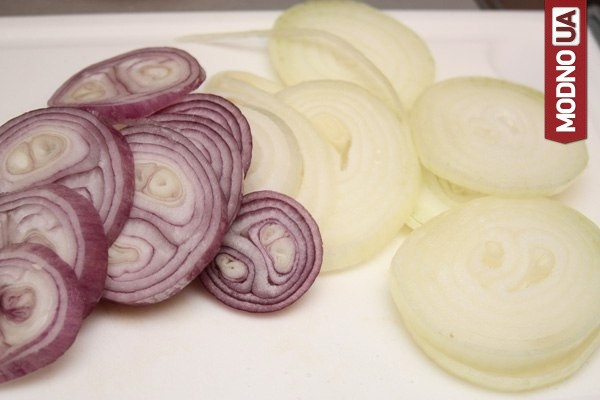 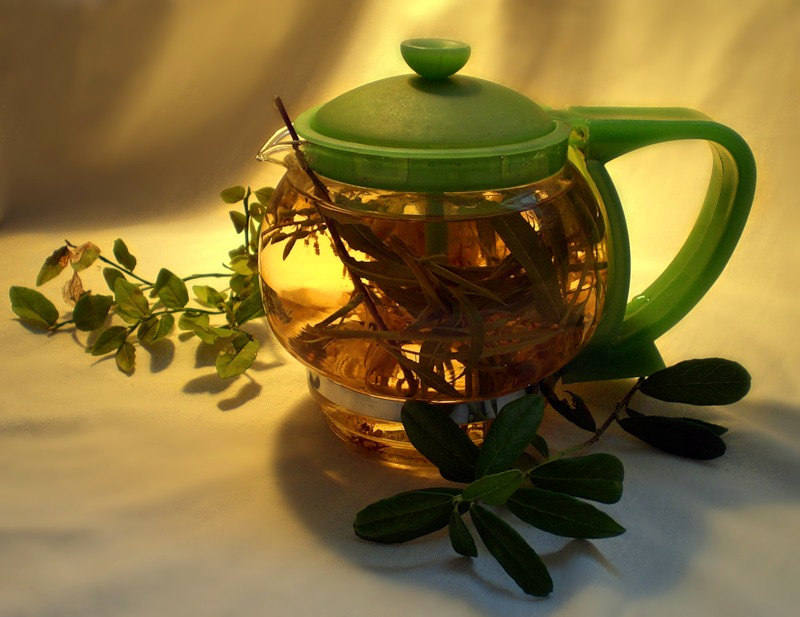 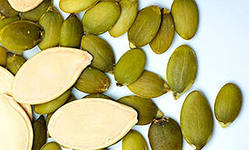 Тема нашої дослідницької роботи: «Розповсюдження гельмінтозів на території Богодухівського району»
Актуальність: За даними паразитологічного  моніторингу в Україні річні показники  захворюваності гельмінтозами складають 1333 випадки на 100 тисяч населення, із них ентеробіоз - 1100 випадків, аскаридоз - 100 випадків. Дані Українського Центру санітарно-епідемічного нагляду вказують, що поширення гельмінтозів продовжує зростати.
Ціль роботи: Дослідити поширення глистяних інвазій серед мешканців Богодухівського району. Проаналізувати вплив гельмінтів на організм людини. Розробити програму профілактики гельмінтозів.
Матеріали і методи: Використані методи анкетування і дані  лабораторних обстежень Богодухівської СЕС за 2008, 2013 рр.
За рік були випадки зараження 
Ентеробіозом – 55% (62 випадка) з них: 
 - діти з дитячих садків 9 випадків
 - діти з шкіл 44 випадків
 - дорослі 1 
 - не організовані діти 8 випадків
Аскаридозом – 43% (48 випадка) з них:
 - діти з дитячих садків 16 випадків
 - діти з шкіл 11 випадків
 - не організовані діти 4
 - дорослі 15
Трихуозом – 2% (3 випадка)  з них:
 - дитячий будинок інвалідів 1
 - не організовані діти 1
 - дорослі 1
2008
За рік були випадки зараження 
Ентеробіозом – 57% (78 випадків)    з них: 
 - діти з дитячих садків 28 випадків
 - діти з шкіл 12 випадків
 - дорослі 28 
 - не організовані діти 10 випадків
Аскаридозом – 41% (56 випадків)    з них:
 - діти з дитячих садків 8 випадків
 - діти з шкіл 14 випадків
 - не організовані діти 6
 - дорослі 17
Трихуозом – 2% (4 випадків) з них:
 - дитячий будинок інвалідів 1
 - не організовані діти 1
 - дорослі 2
2013
З метою дослідження ймовірності зараження на гельмінтози серед студентів коледжу було проведено анкетування.  В ньому взяли участь 67 студентів І , ІІ , ІІІ та IV курсів лікувального і сестринського відділення.
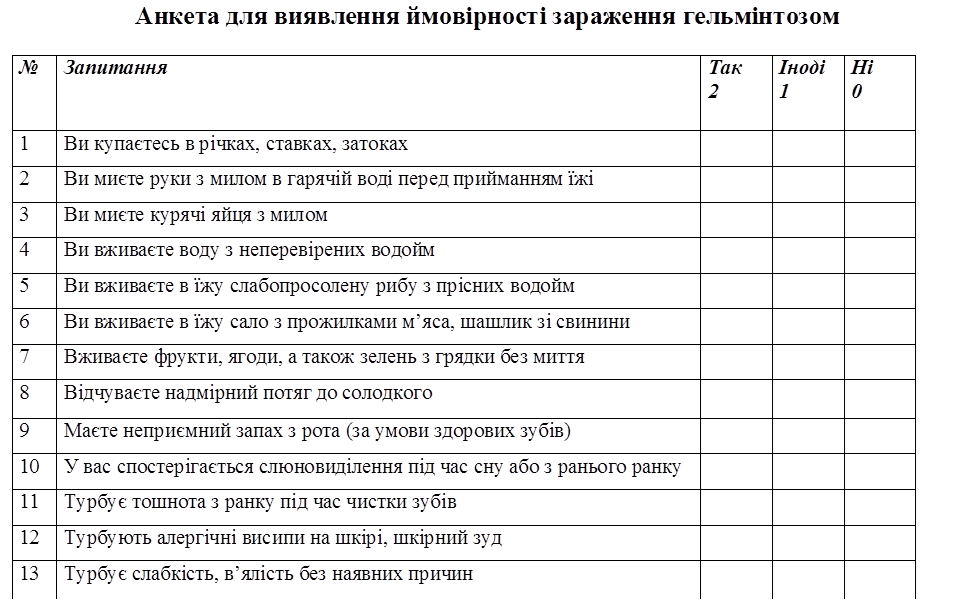 Оцінювання результатів.
Якщо набрано від 0 до 5 балів :  можливість зараження гельмінтозами швидше теоретична, ніж практична. 
	Якщо набрано від 6 до 12 балів: шанси зустріти яйця гельмінтів стають більш реальними, необхідно ретельно дотримуватися правил особистої гігієни, переглянути деякі підходи до харчування, відпочинку з метою підвищення ступеня захисту власного організму від проникнення гельмінтів.
	Якщо набрано  від 13 до 25 балів: абсолютно реальні шанси стати проміжним або кінцевим господарем для 150 видів гельмінтів, ви являєтесь для них бажаним об’єктом.
	Якщо набрано більше 25 балів: ви є найкращим другом гельмінтів.
Анкетування пройшли 67 студентів які набрали:
Від 0 до 5 – 13,6% (9 чол.) 
Від 6 до 12 – 79,1% (53 чол.)
Від 13 до 25 – 7,36% (5 чол.)
Понад 25 – 0
Висновки:
- за результатами лабораторних обстежень кількість хворих на гельмінтози в 2013 році в порівнянні з 2008 збільшилась. Змінилась кількість випадків захворювань на ентеробіоз та аскаридоз; 
 - за результатами анкетування більшість студентів потрапляють в групу ризику через недотримання правил особистої гігієни;
Рекомендації:
-  для запобігання зараженню на гельмінтози студентам необхідно ретельно дотримуватися правил особистої гігієни;   
 - переглянути деякі підходи до харчування та відпочинку з метою підвищення ступеня захисту власного організму від проникнення гельмінтів;
 - з метою запобігання поширення гельмінтозів необхідно активізувати санітарно-просвітницьку роботу серед студентів коледжу, учнів шкіл району та місцевих жителів.
Дякую за увагу!